Seminar: Recent Advances in 3D Computer Vision
Speaker: Lukas Schneidt
Supervisor: Björn Häfner
Technische Universität München
Computer Science – Computer Vision Group
München, 11.10.2022
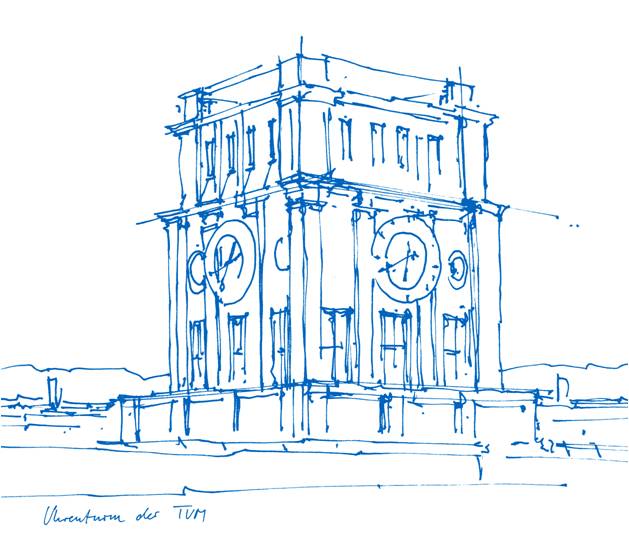 Instant Neural Graphics Primitives with a Multiresolution Hash Encoding
Thomas Müller, NVIDIA, Switzerland, Alex Evans, NVIDIA, United Kingdom, Christoph Schied, NVIDIA, USA, Alexander Keller, NVIDIA, Germany
SIGGRAPH 2022 – Best paper award
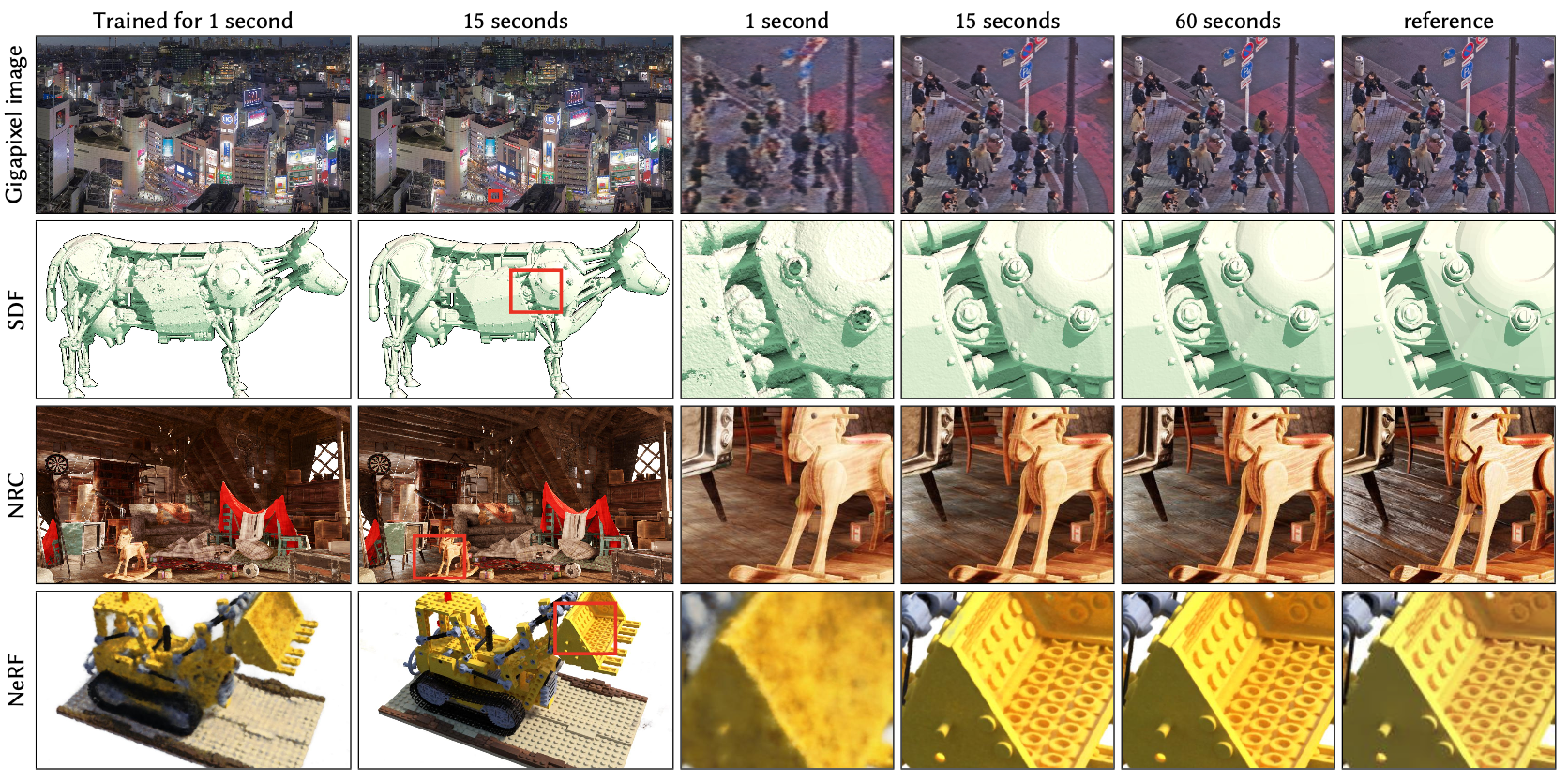 2
Content
Introduction

Background and Related Work

Multiresolution Hash Encoding

Experiments

Discussion and Future Work

Summary
3
Introduction
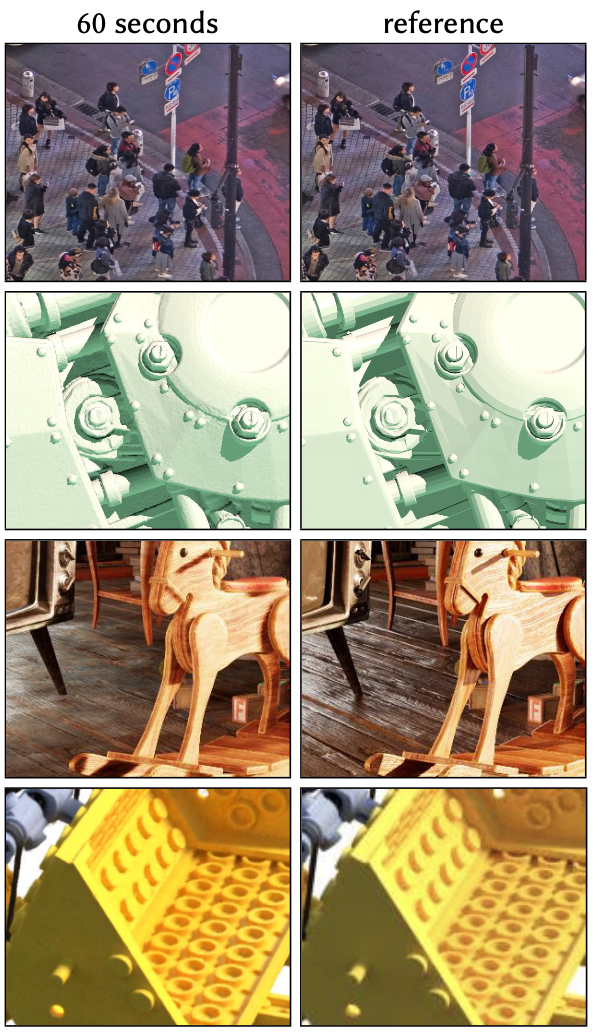 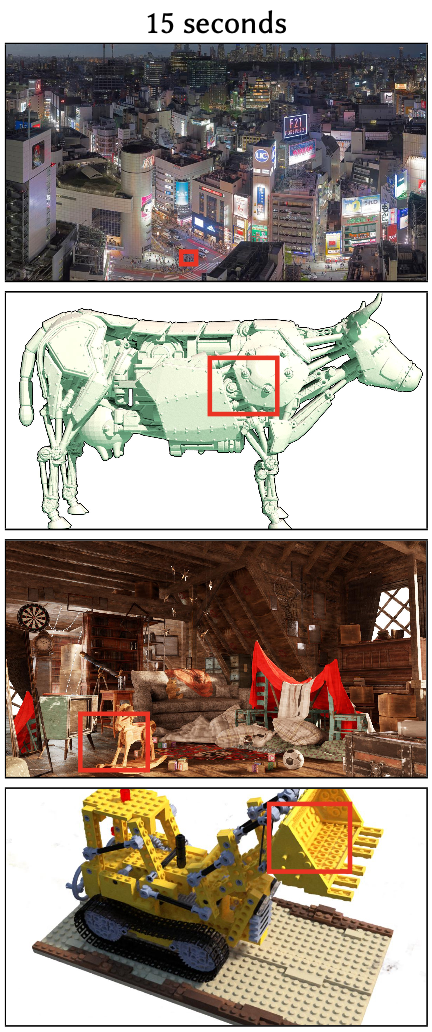 Gigapixel Image


Neural signed distance functions (SDF)


Neural radiance caching (NRC)


Neural radiance and density fields (NeRF)
Lukas Schneidt | Instant Neural Graphics Primitives with a Multiresolution Hash Encoding
4
[Speaker Notes: MLP learns the mapping from 2D coordinates to RGB colors of a high-resolution image.]
Introduction
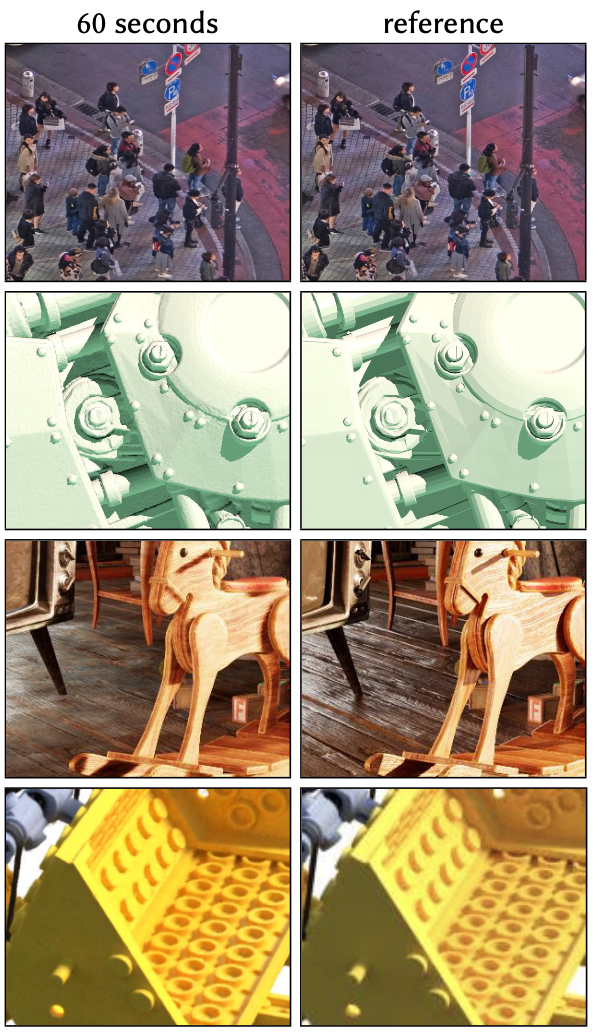 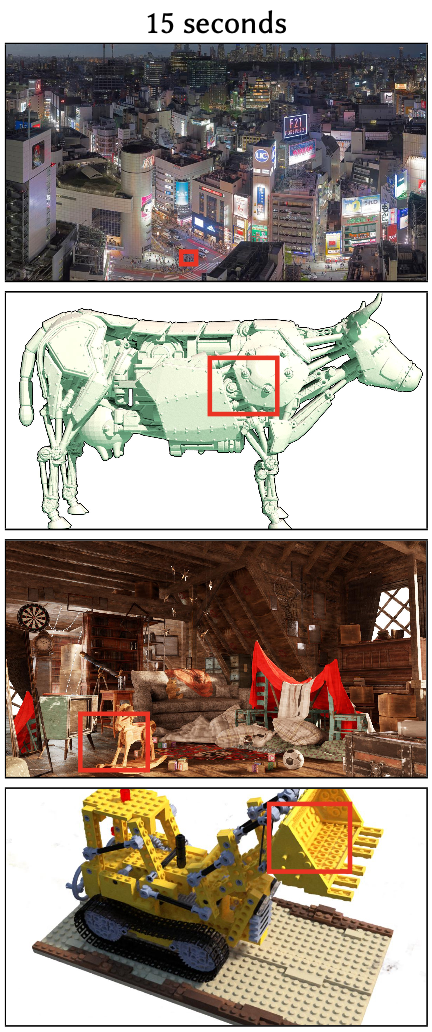 Gigapixel Image


Neural signed distance functions (SDF)


Neural radiance caching (NRC)


Neural radiance and density fields (NeRF)
Lukas Schneidt | Instant Neural Graphics Primitives with a Multiresolution Hash Encoding
5
[Speaker Notes: the MLP learns the mapping from 3D coordinates to the distance to a surface.]
Introduction
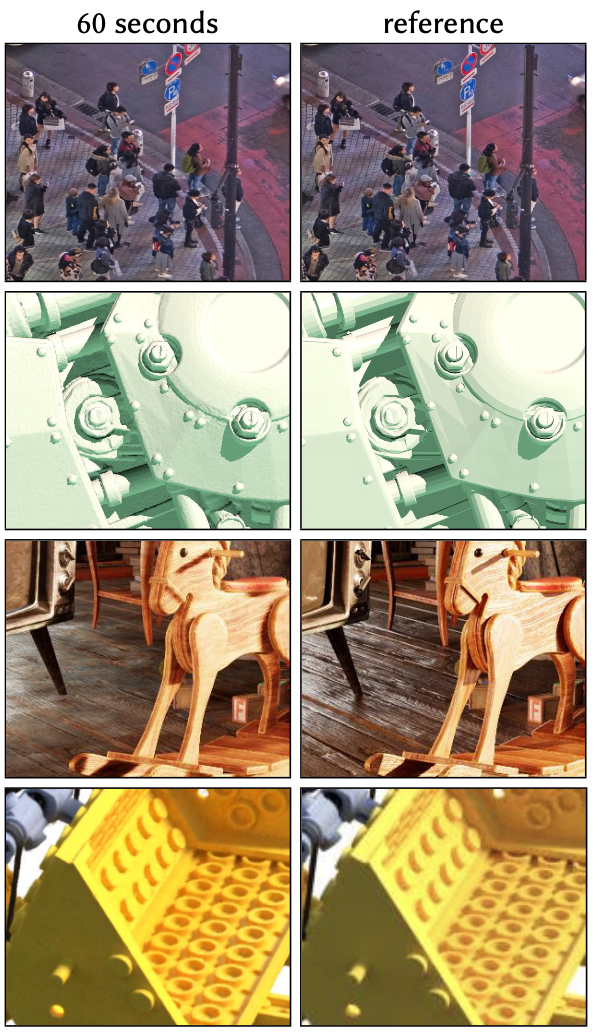 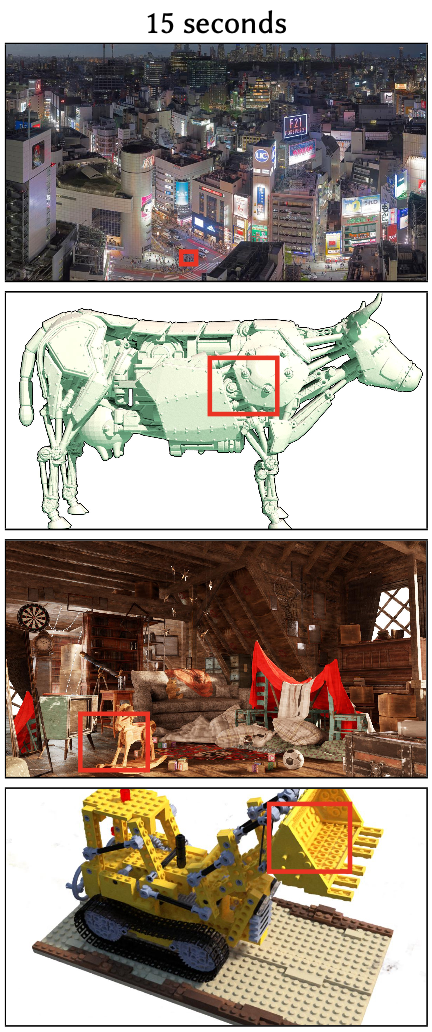 Gigapixel Image


Neural signed distance functions (SDF)


Neural radiance caching (NRC)


Neural radiance and density fields (NeRF)
Lukas Schneidt | Instant Neural Graphics Primitives with a Multiresolution Hash Encoding
6
[Speaker Notes: the MLP learns the 5D light field of a given scene from a Monte Carlo path tracer]
Introduction
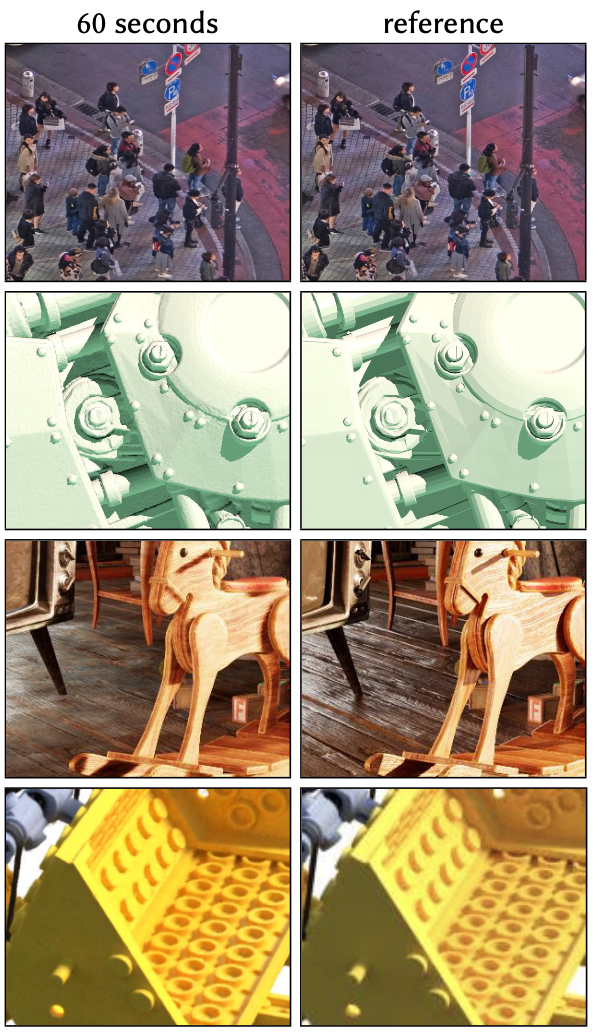 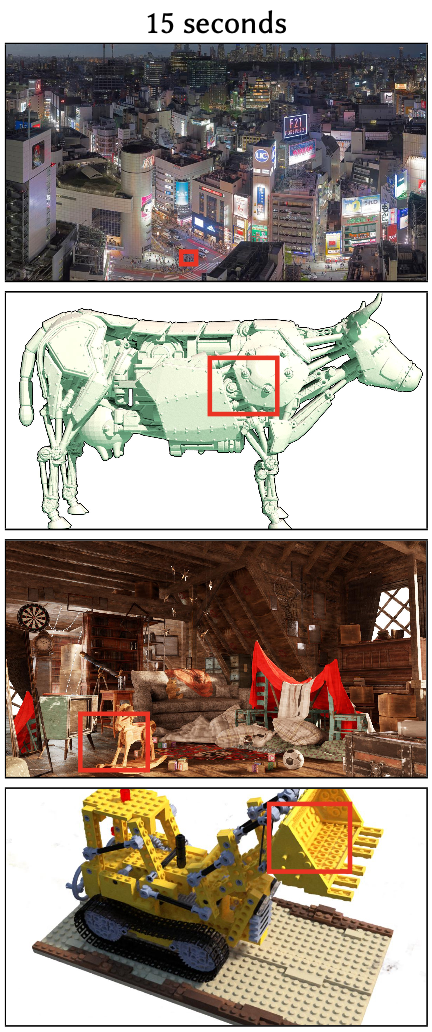 Gigapixel Image


Neural signed distance functions (SDF)


Neural radiance caching (NRC)


Neural radiance and density fields (NeRF)
Lukas Schneidt | Instant Neural Graphics Primitives with a Multiresolution Hash Encoding
7
[Speaker Notes: the MLP learns the 3D density and 5D light field of a given scene from image observations and corresponding perspective transforms.]
Background and Related Work
Parametric encodings
Arrange additional trainable parameters in an auxiliary data structure, such as a grid or a tree
Look-up and interpolate parameters
Trade-off between larger memory footprint and smaller computational cost



Sparse parametric encodings
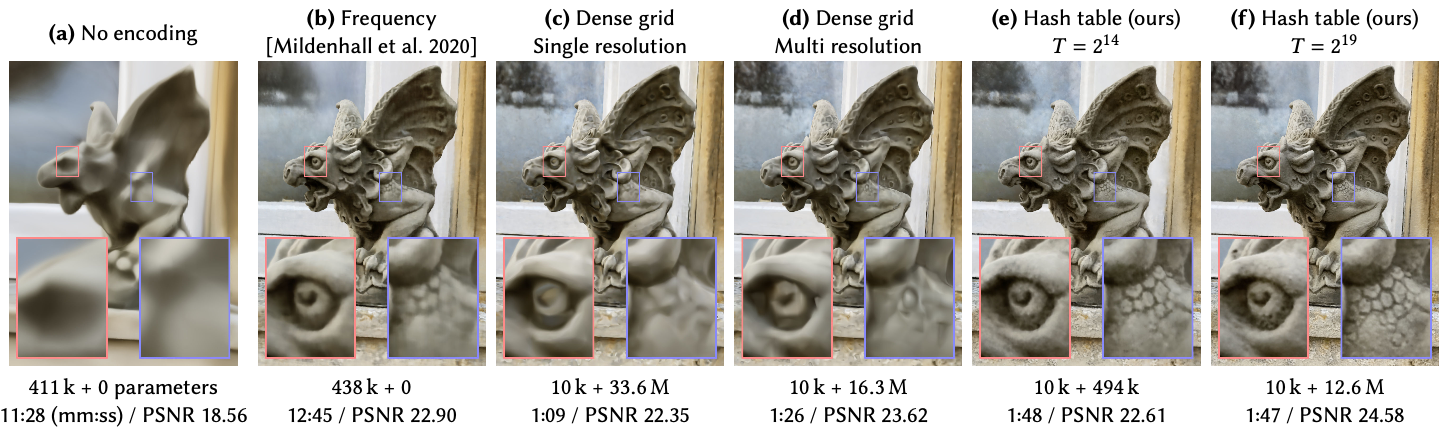 Lukas Schneidt | Instant Neural Graphics Primitives with a Multiresolution Hash Encoding
8
[Speaker Notes: The idea is to arrange additional trainable parameters (beyond weights and biases) in an auxiliary data structure, such as a grid or a tree, and to look-up and (optionally) interpolate these parameters depending on the input vector x ∈ R𝑑]
Background and Related Work
Parametric encodings
Arrange additional trainable parameters in an auxiliary data structure, such as a grid or a tree
Look-up and interpolate parameters
Trade-off between larger memory footprint and smaller computational cost



Sparse parametric encodings
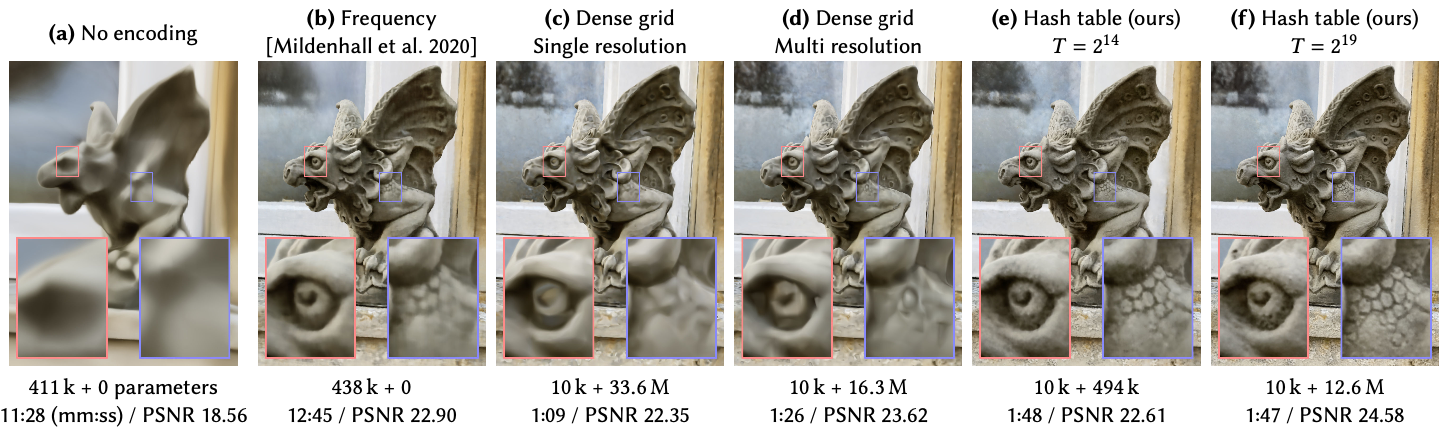 Lukas Schneidt | Instant Neural Graphics Primitives with a Multiresolution Hash Encoding
9
[Speaker Notes: Dense grids of trainable features consume much more memory than the neural network weights.

A demonstration of the reconstruction quality of different encodings and parametric data structures for storing trainable feature embeddings. Our encoding (e) with a similar total number of trainable parameters as the frequency encoding configuration (b) trains over 8× faster, due to the sparsity of updates to the parameters and smaller MLP. Increasing the number of parameters (f) further improves reconstruction accuracy without significantly increasing training time.]
Multiresolution Hash Encoding
Lukas Schneidt | Instant Neural Graphics Primitives with a Multiresolution Hash Encoding
10
Multiresolution Hash Encoding
Lukas Schneidt | Instant Neural Graphics Primitives with a Multiresolution Hash Encoding
11
Multiresolution Hash Encoding
Lukas Schneidt | Instant Neural Graphics Primitives with a Multiresolution Hash Encoding
12
Multiresolution Hash Encoding
Lukas Schneidt | Instant Neural Graphics Primitives with a Multiresolution Hash Encoding
13
Multiresolution Hash Encoding
Lukas Schneidt | Instant Neural Graphics Primitives with a Multiresolution Hash Encoding
14
Multiresolution Hash Encoding
Lukas Schneidt | Instant Neural Graphics Primitives with a Multiresolution Hash Encoding
15
Multiresolution Hash Encoding
Lukas Schneidt | Instant Neural Graphics Primitives with a Multiresolution Hash Encoding
16
Multiresolution Hash Encoding
Lukas Schneidt | Instant Neural Graphics Primitives with a Multiresolution Hash Encoding
17
Multiresolution Hash Encoding
Lukas Schneidt | Instant Neural Graphics Primitives with a Multiresolution Hash Encoding
18
Multiresolution Hash Encoding
L = 2
Lukas Schneidt | Instant Neural Graphics Primitives with a Multiresolution Hash Encoding
19
[Speaker Notes: Mention here that L=2 and T = 8 (instead of T=2^19). Also explain Collisions here for the first time.]
Multiresolution Hash EncodingImplicit Hash Collision Resolution
Finer resolution levels:
+ Capture small features
- Many collisions


Finer resolution levels:
+ Capture small features
- Many collisions


Collision  average gradients:
Point on surface of radiance field contributes strongly
Point in empty space contributes weakly
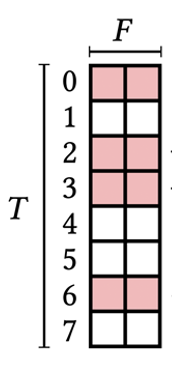 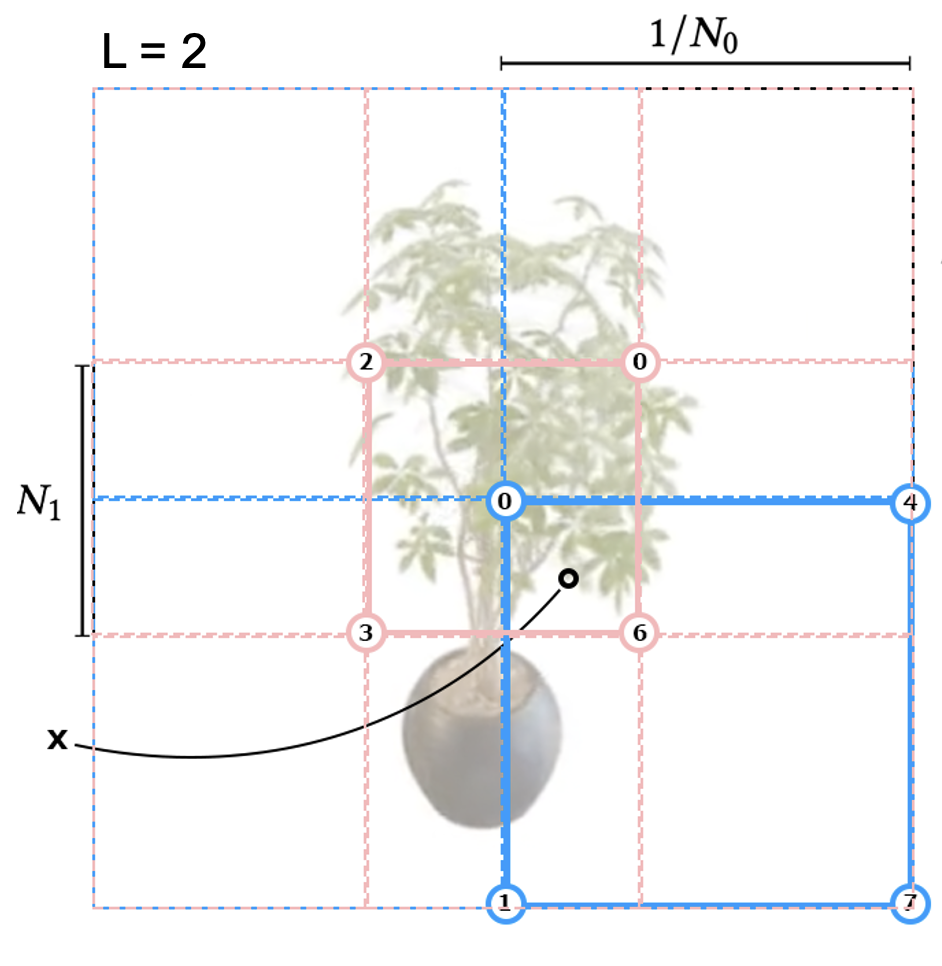 Lukas Schneidt | Instant Neural Graphics Primitives with a Multiresolution Hash Encoding
20
[Speaker Notes: May appear counter-intuitive that this encoding can reconstruct scenes faithfully (because of hash collisions).
It’s due to the multi resolutions.

Hash Collisions: Disparate points which hash to the same table entry. A Collision occurs when different integer coordinates hash to the same index. These are pseudo-randomly scattered across space, and it’s statistically unlikely to occur simultaneously at every level for a given pair of points.]
Multiresolution Hash EncodingImplicit Hash Collision Resolution
Finer resolution levels:
+ Capture small features
- Many collisions


Coarser resolution levels:
+ No Collisions
- Only represent low-resolution scene


Collision  average gradients:
Point on surface of radiance field contributes strongly
Point in empty space contributes weakly
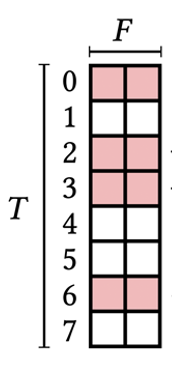 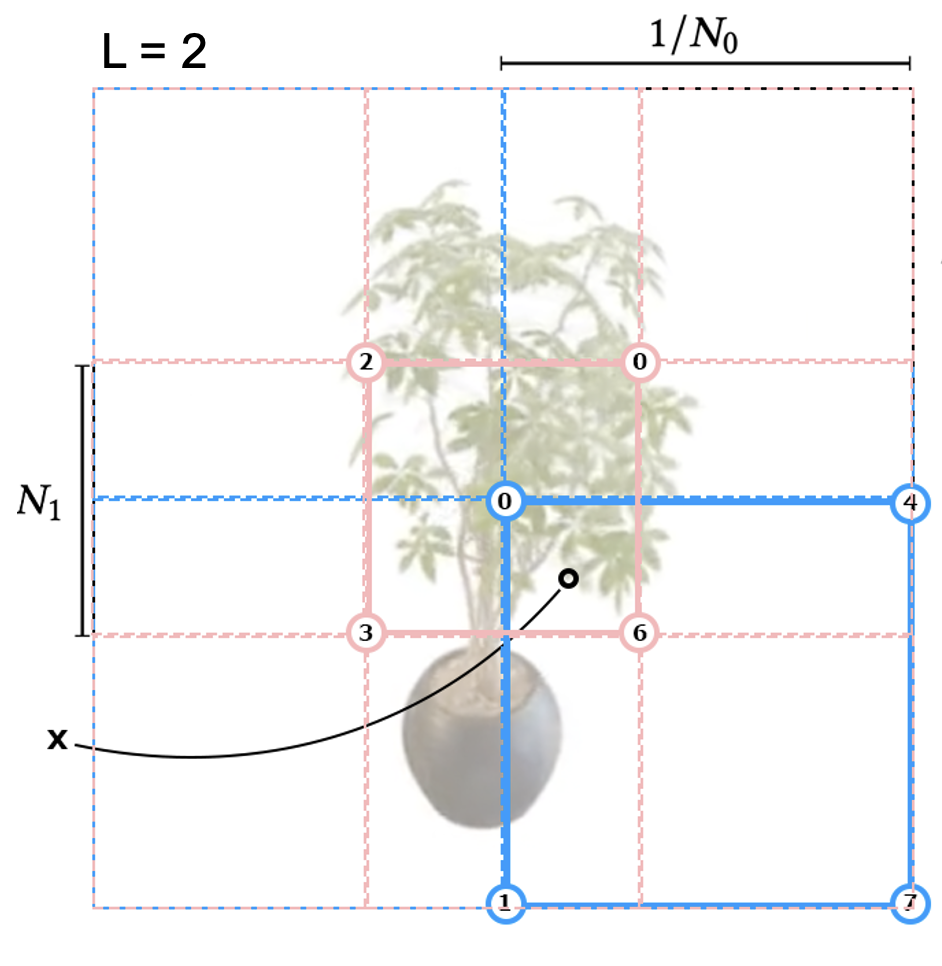 Lukas Schneidt | Instant Neural Graphics Primitives with a Multiresolution Hash Encoding
21
[Speaker Notes: May appear counter-intuitive that this encoding can reconstruct scenes faithfully (because of hash collisions).
It’s due to the multi resolutions.

Hash Collisions: Disparate points which hash to the same table entry. A Collision occurs when different integer coordinates hash to the same index. These are pseudo-randomly scattered across space, and it’s statistically unlikely to occur simultaneously at every level for a given pair of points.]
Multiresolution Hash EncodingImplicit Hash Collision Resolution
Finer resolution levels:
+ Capture small features
- Many collisions


Coarser resolution levels:
+ No Collisions
- Only represent low-resolution scene


Collision  average gradients:
Point on surface of radiance field contributes strongly
Point in empty space contributes weakly
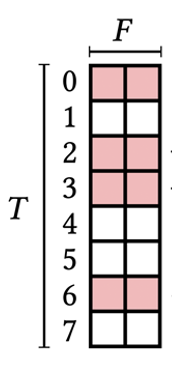 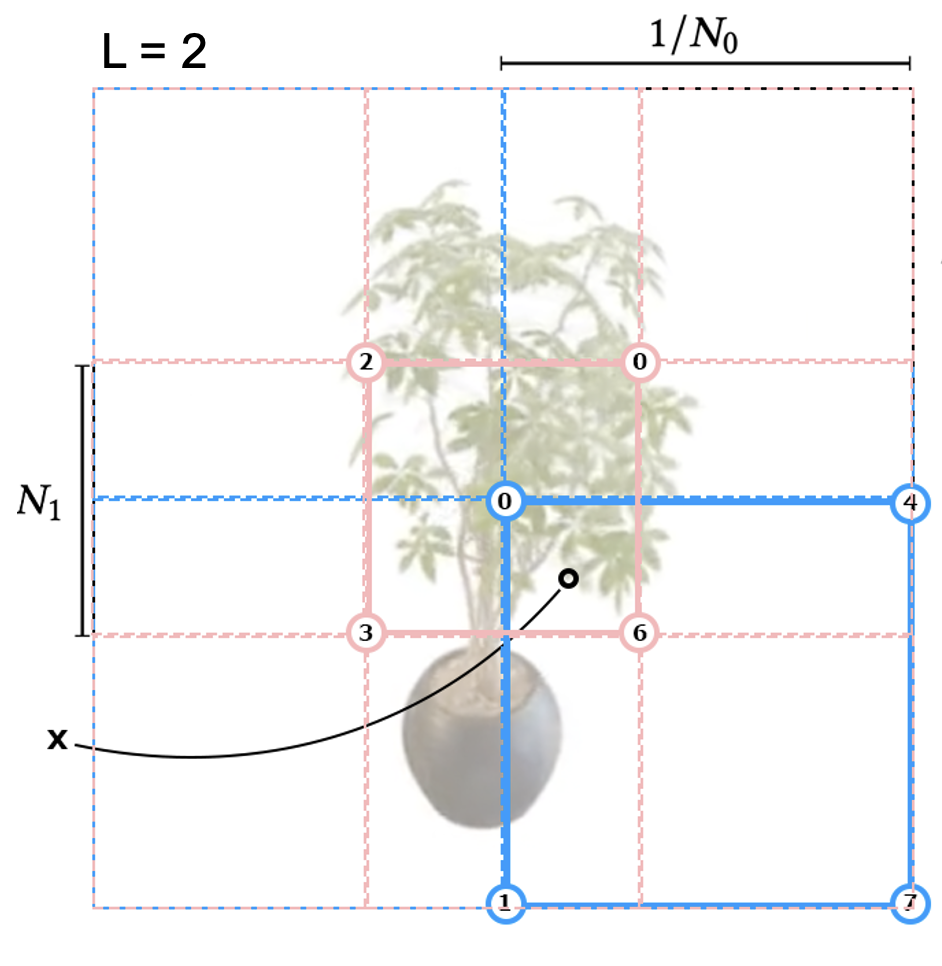 Lukas Schneidt | Instant Neural Graphics Primitives with a Multiresolution Hash Encoding
22
[Speaker Notes: May appear counter-intuitive that this encoding can reconstruct scenes faithfully (because of hash collisions).
It’s due to the multi resolutions.

Hash Collisions: Disparate points which hash to the same table entry. A Collision occurs when different integer coordinates hash to the same index. These are pseudo-randomly scattered across space, and it’s statistically unlikely to occur simultaneously at every level for a given pair of points.]
Multiresolution Hash Encoding
L = 2
Lukas Schneidt | Instant Neural Graphics Primitives with a Multiresolution Hash Encoding
23
Multiresolution Hash EncodingPerformance vs. Quality
Hash Table Size: T
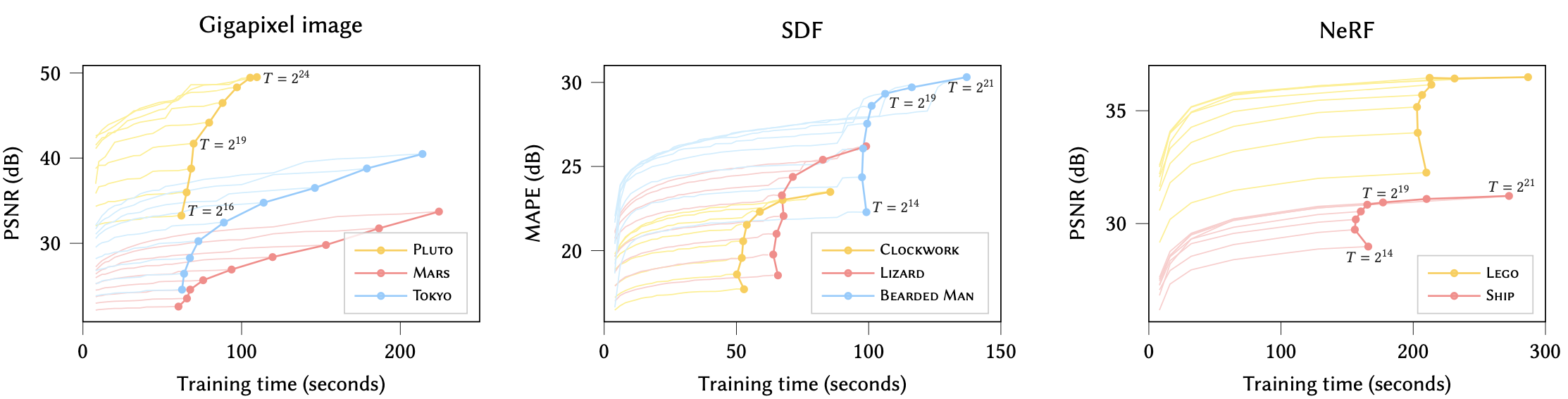 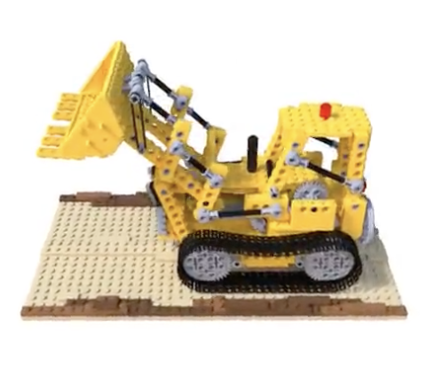 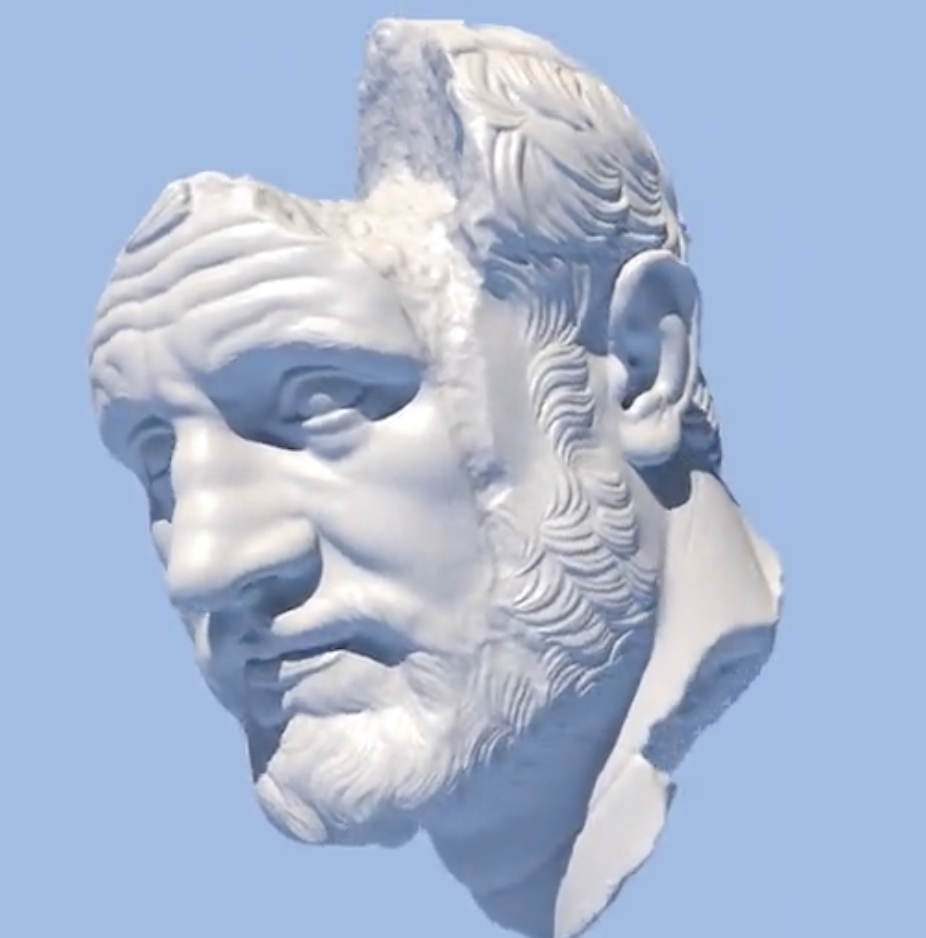 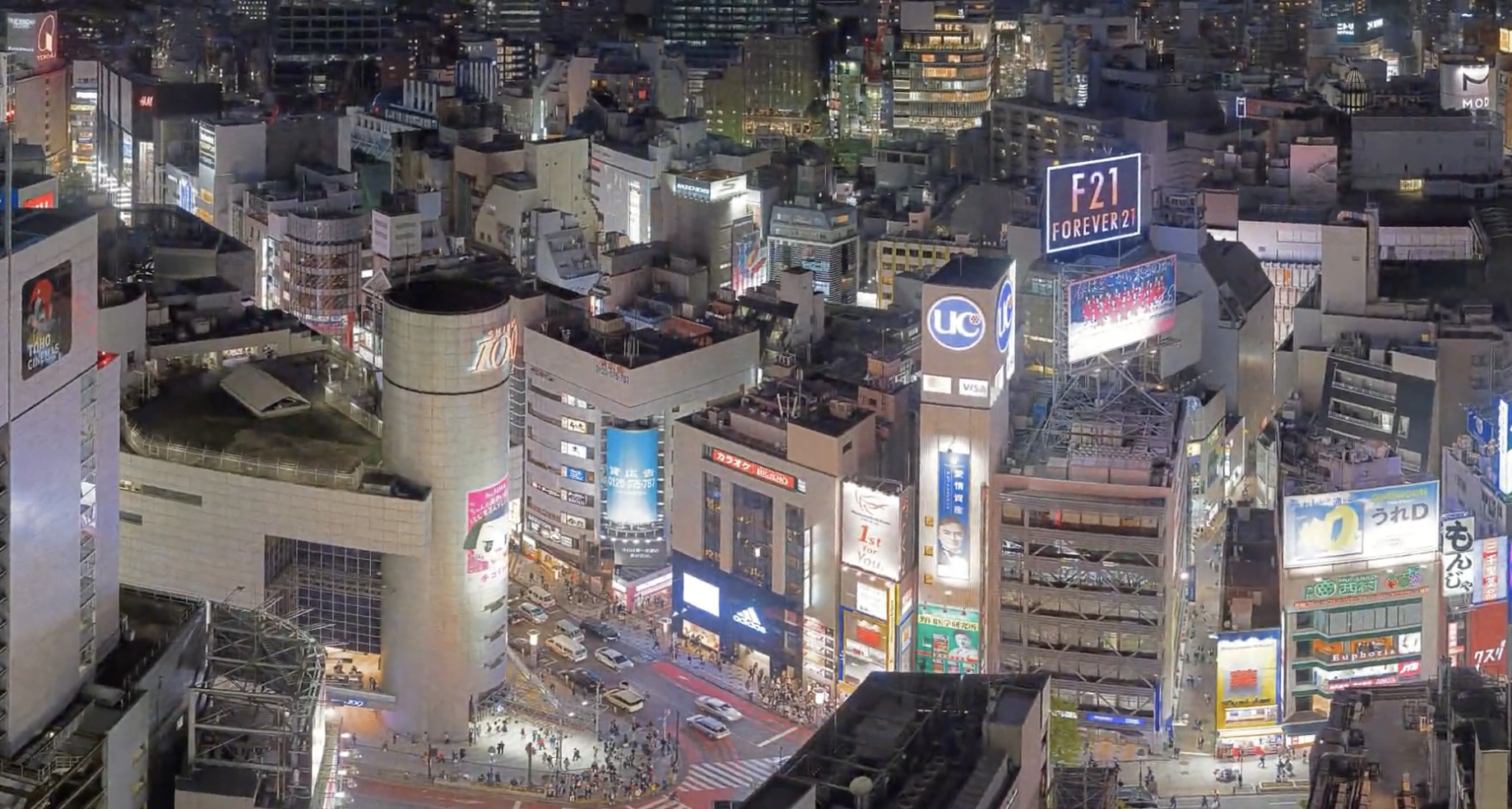 Lukas Schneidt | Instant Neural Graphics Primitives with a Multiresolution Hash Encoding
24
[Speaker Notes: Memory footprint is linear in T, whereas quality and performance tend to scale sub-linearly.
Figure: Test error vs. training time for a wide range of T-values for three neural graphics primitives.
T should be used to tweak the encoding to the desired performance characteristics.

A performance cliff is visible at 𝑇 > 2 19 where the cache of our RTX 3090 GPU becomes oversubscribed (particularly visible for SDF and NeRF). The plot also shows model convergence over time leading up to the final state. This highlights how high quality results are already obtained after only a few seconds. Jumps in the convergence (most visible towards the end of SDF training) are caused by learning rate decay. For NeRF and Gigapixel image, training finishes after 31 000 steps and for SDF after 11 000 steps]
Multiresolution Hash EncodingPerformance vs. Quality
Number of Levels L
Number of feature dimensions F
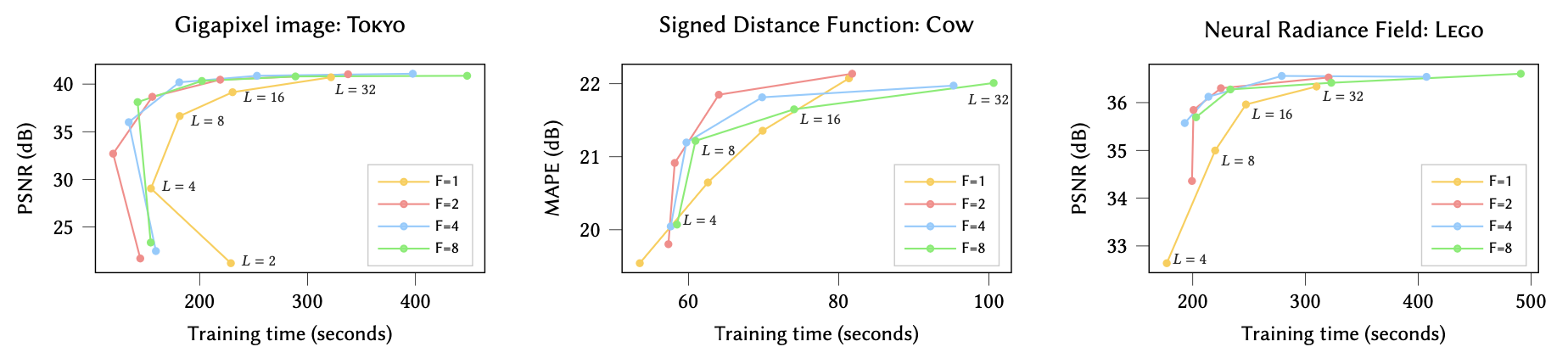 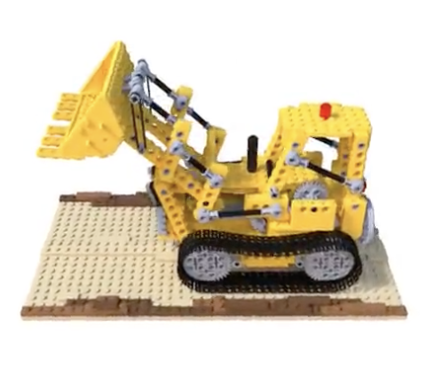 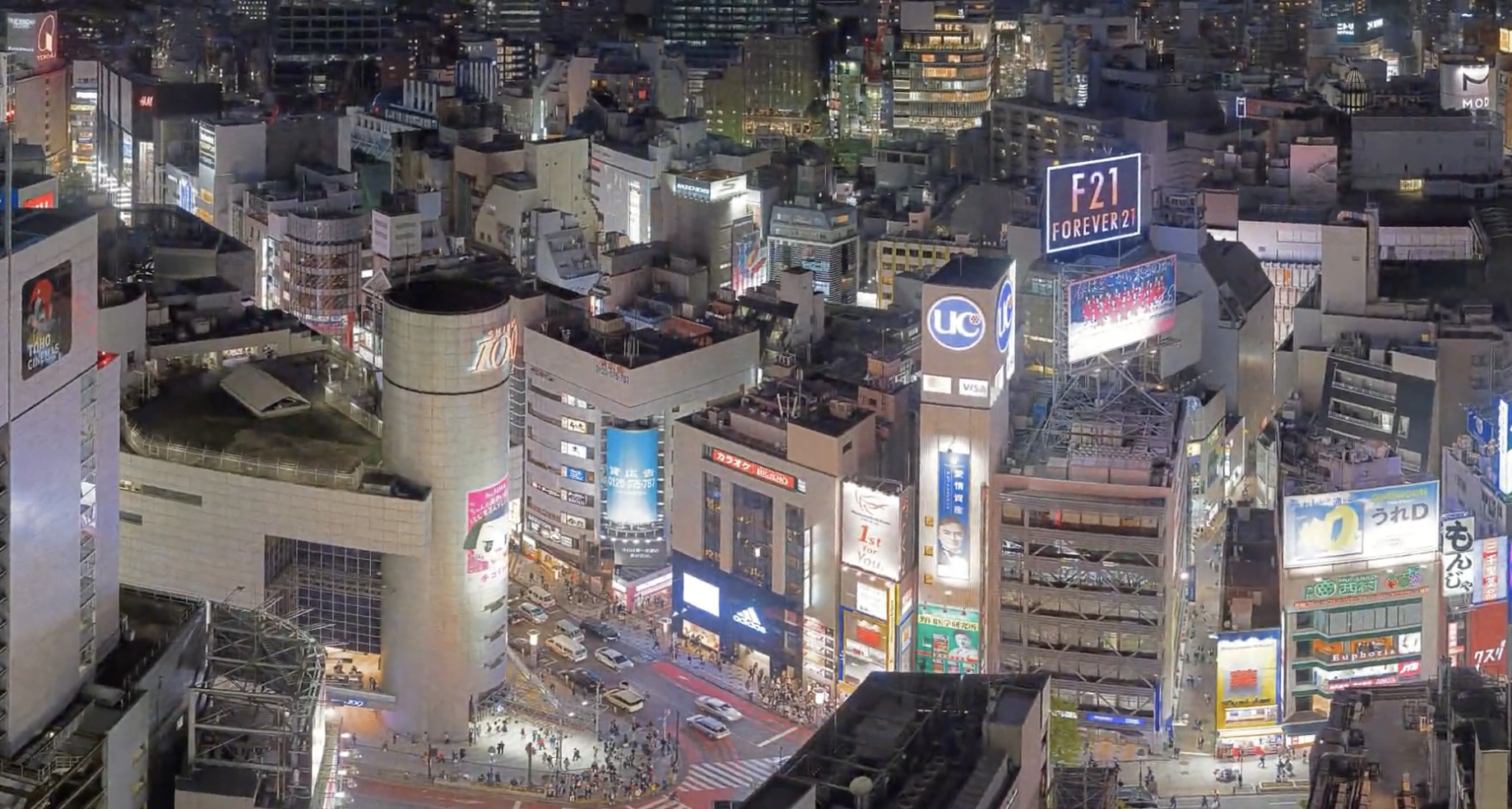 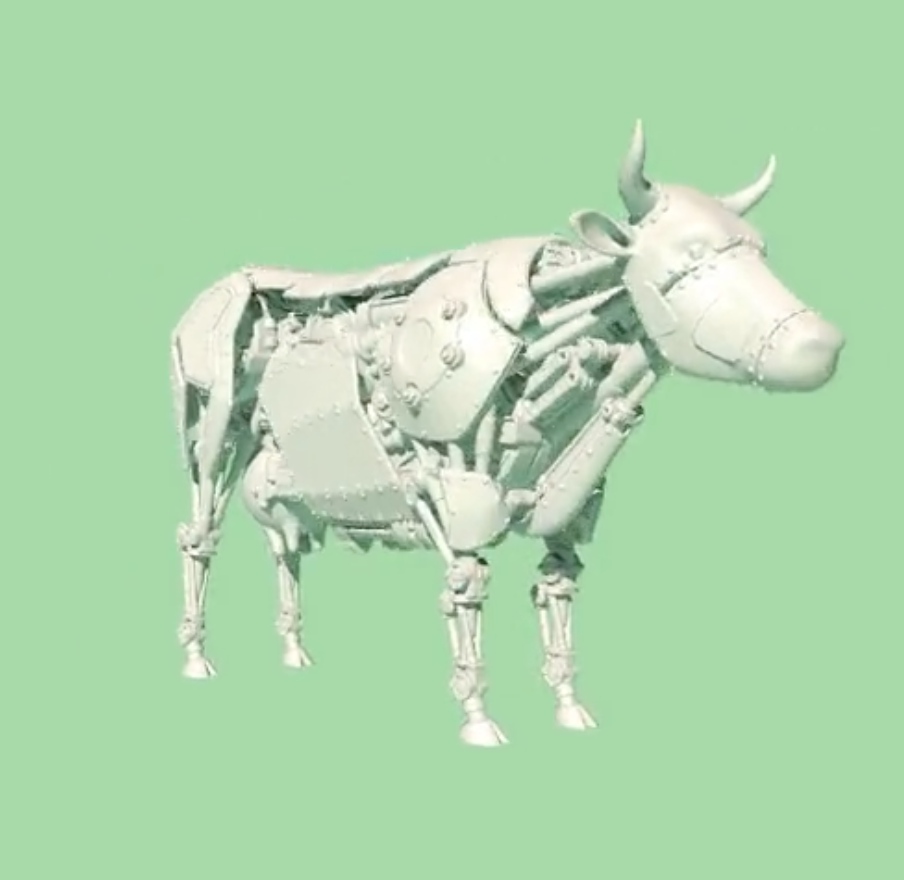 Lukas Schneidt | Instant Neural Graphics Primitives with a Multiresolution Hash Encoding
25
[Speaker Notes: Hyperparameters L and F also trade off quality and performance. Analysed in second figure for an approximately constant number of trainable encoding parameters theta. They found F=2, L=16 to be a favorable Pareto optimum in all tested applications.

Test error over training time for fixed values of feature dimensionality 𝐹 as the number of hash table levels 𝐿 is varied. To maintain a roughly equal trainable parameter count, the hash table size 𝑇 is set according to 𝐹 · 𝑇 · 𝐿 = 2 24 for SDF and NeRF, whereas gigapixel image uses 2 28. Since (𝐹 = 2, 𝐿 = 16) is near the best-case performance and quality (top-left) for all applications, we use this configuration in all results. 𝐹 = 1 is slow on our RTX 3090 GPU since atomic half-precision accumulation is only efficient for 2D vectors but not for scalars. For NeRF and Gigapixel image, training finishes after 31 000 steps whereas SDF completes at 11 000 steps.]
Multiresolution Hash EncodingOnline Adaptivity and d-Linear Interpolation
Online Adaptivity:
If distribution of inputs changes during training, finer grid levels will experience fewer collisions  more accurate function can be learned




d-linear Interpolation:
Interpolation ensures that encoding and ist composition with the neural network are continuous.
Lukas Schneidt | Instant Neural Graphics Primitives with a Multiresolution Hash Encoding
26
Multiresolution Hash EncodingOnline Adaptivity and d-Linear Interpolation
Online Adaptivity:
If distribution of inputs changes during training, finer grid levels will experience fewer collisions  more accurate function can be learned




d-linear Interpolation:
Interpolation ensures that encoding and its composition with the neural network are continuous.
Lukas Schneidt | Instant Neural Graphics Primitives with a Multiresolution Hash Encoding
27
ExperimentsGigapixel Image Approximation
Lukas Schneidt | Instant Neural Graphics Primitives with a Multiresolution Hash Encoding
28
[Speaker Notes: For comparison, on the Tokyo panorama from Figure 1, ACORN achieves a PSNR of 38.59 dB after 36.9 h of training. With a similar number of parameters (𝑇 = 2 24), our method achieves the same PSNR after 2.5 minutes of training, peaking at 41.9 dB after 4 min.]
ExperimentsGigapixel Image Approximation
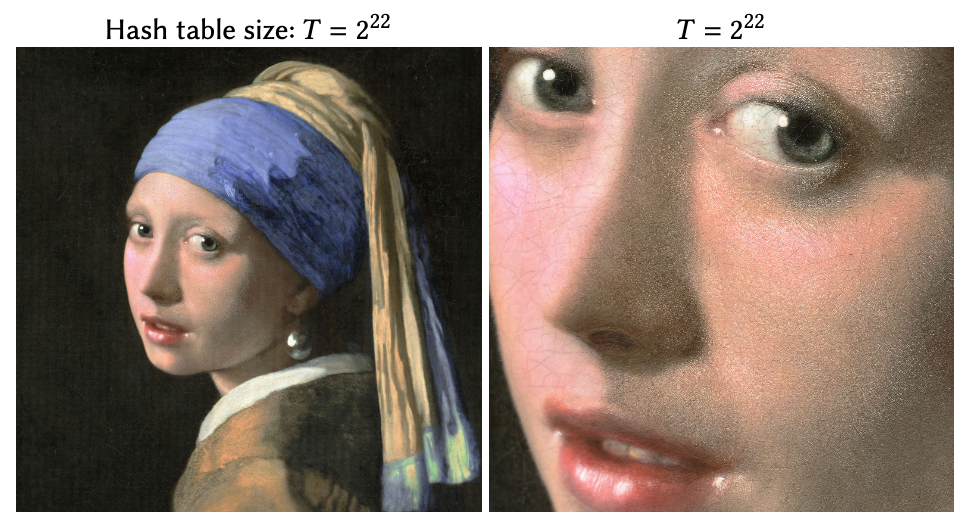 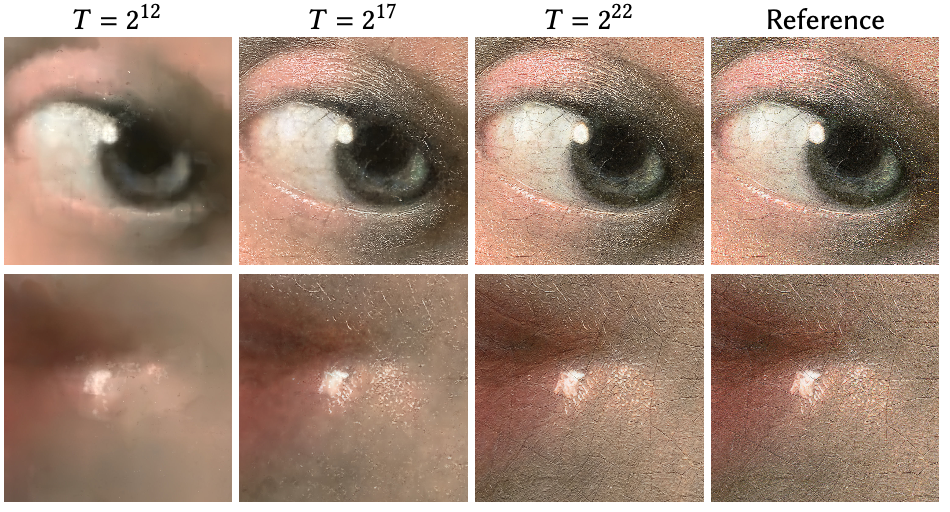 Lukas Schneidt | Instant Neural Graphics Primitives with a Multiresolution Hash Encoding
29
[Speaker Notes: Showcases the level of detail.]
ExperimentsSigned Distance Functions
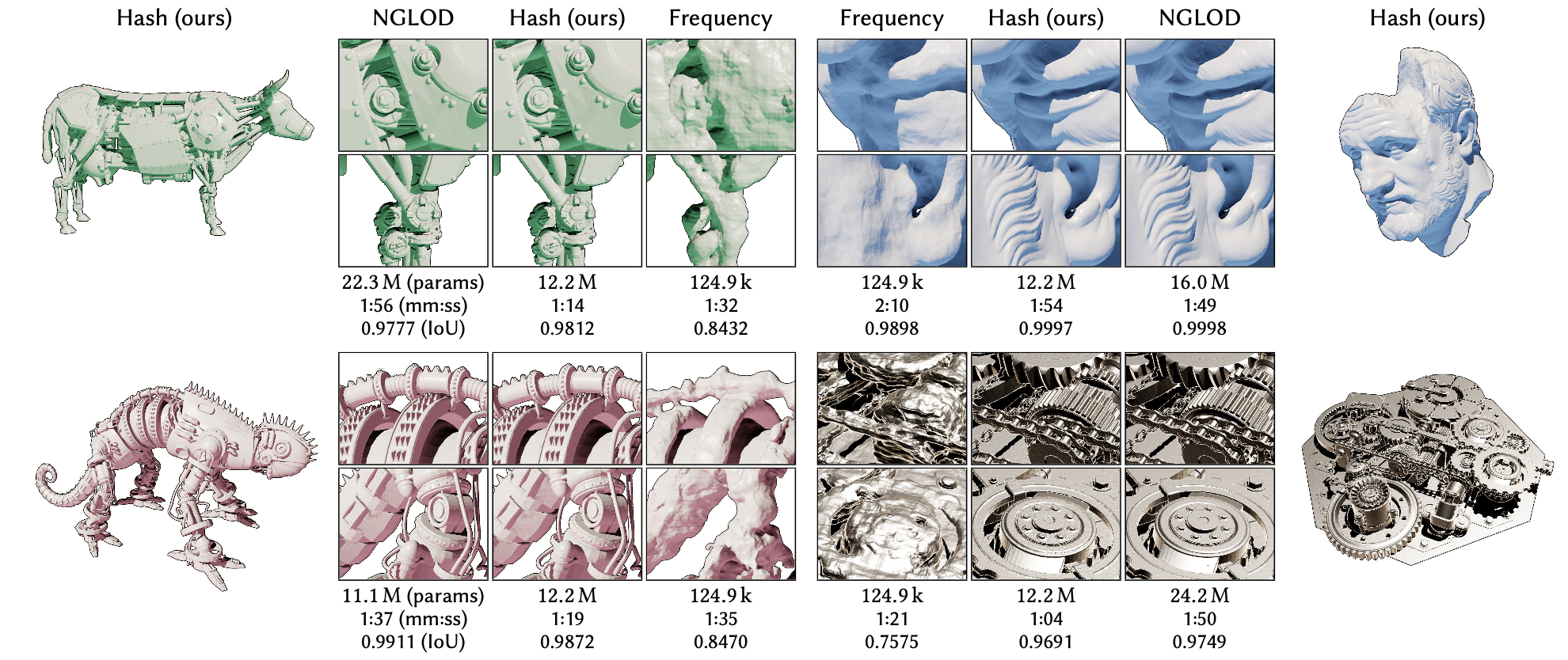 Lukas Schneidt | Instant Neural Graphics Primitives with a Multiresolution Hash Encoding
30
ExperimentsSigned Distance Functions
Lukas Schneidt | Instant Neural Graphics Primitives with a Multiresolution Hash Encoding
31
ExperimentsNeural Radiance Caching
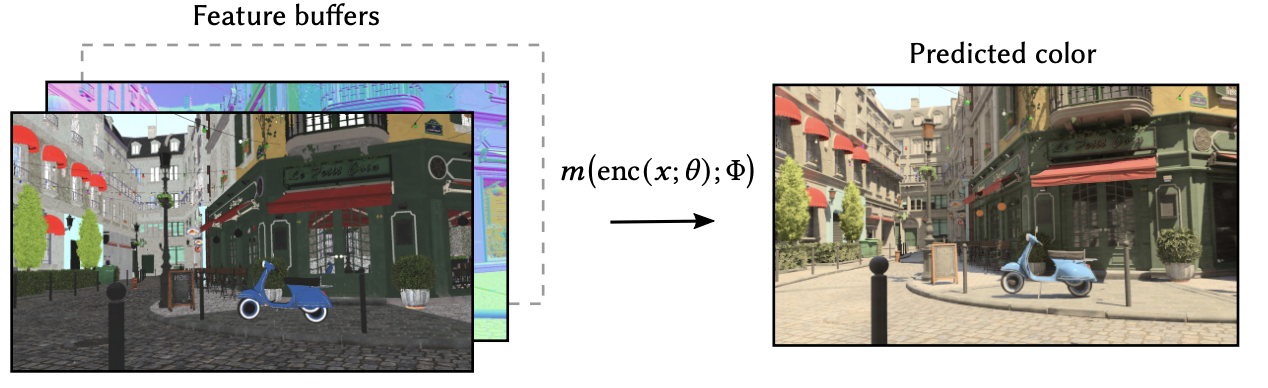 Lukas Schneidt | Instant Neural Graphics Primitives with a Multiresolution Hash Encoding
32
[Speaker Notes: In neural radiance caching [Müller et al. 2021], the task of the MLP is to predict photorealistic pixel colors from feature buffers; see Figure 8. 

Summary of the neural radiance caching application [Müller et al. 2021]. The MLP 𝑚 enc(𝑥; 𝜃); Φ  is tasked with predicting photorealistic pixel colors from feature buffers independently for each pixel. The feature buffers contain, among other variables, the world-space position x, which we propose to encode with our method. Neural radiance caching is a challenging application, because it is supervised online during real-time rendering. The training data are a sparse set of light paths that are continually spawned from the camera view. As such, the neural network and encoding do not learn a general mapping from features to color, but rather they continually overfit to the current shape and lighting. To support animated content, training has a budget of one millisecond per fram]
ExperimentsNeural Radiance Caching
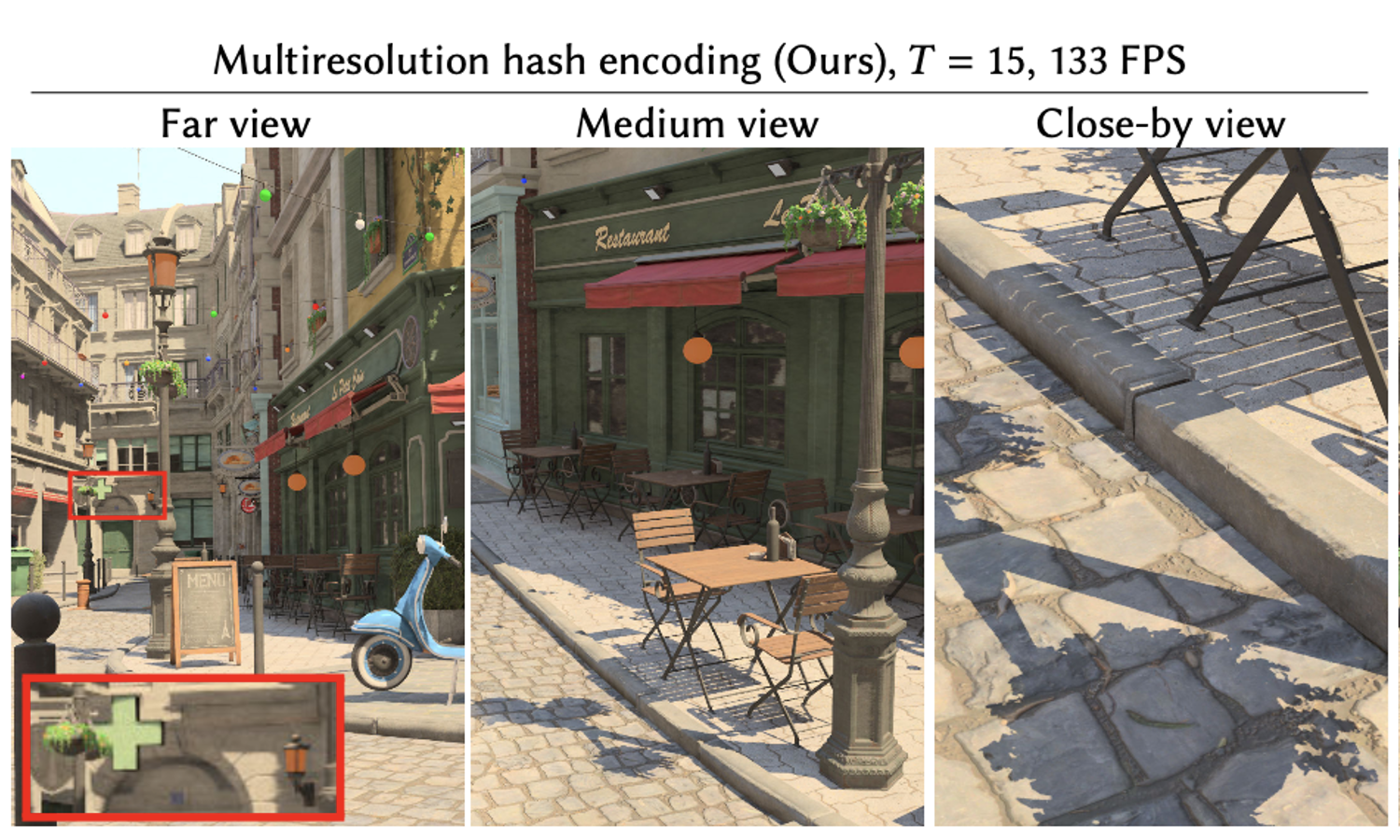 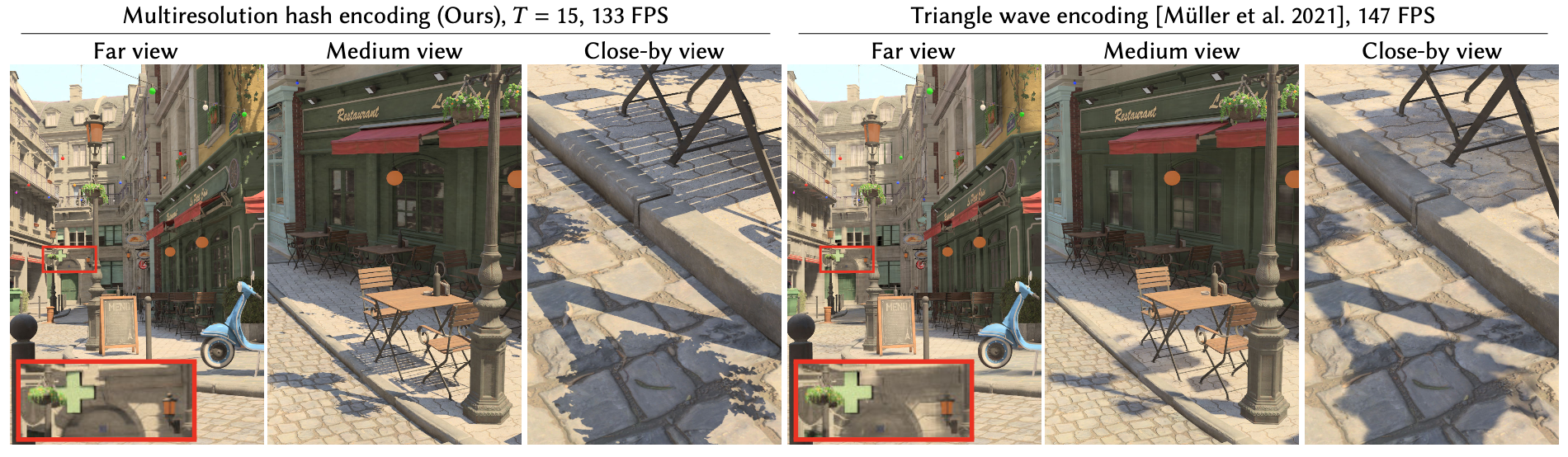 Lukas Schneidt | Instant Neural Graphics Primitives with a Multiresolution Hash Encoding
33
ExperimentsNeural Radiance Caching
Lukas Schneidt | Instant Neural Graphics Primitives with a Multiresolution Hash Encoding
34
ExperimentsNeural Radiance and Density Fields (NeRF)
Lukas Schneidt | Instant Neural Graphics Primitives with a Multiresolution Hash Encoding
35
ExperimentsNeural Radiance and Density Fields (NeRF)
Lukas Schneidt | Instant Neural Graphics Primitives with a Multiresolution Hash Encoding
36
ExperimentsNeural Radiance and Density Fields (NeRF)
Comparison with high-quality offline NeRF
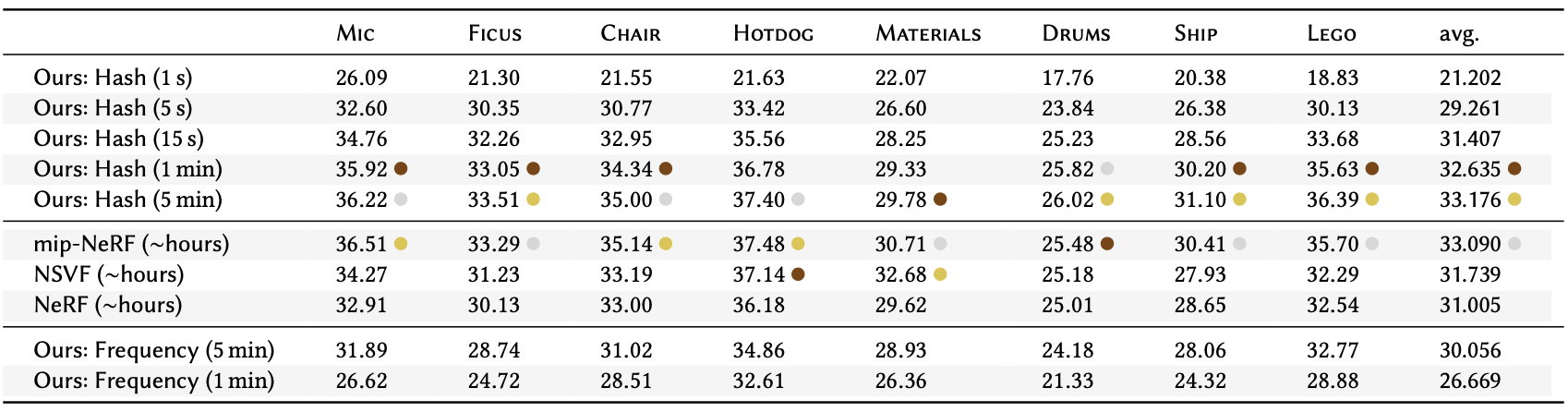 Lukas Schneidt | Instant Neural Graphics Primitives with a Multiresolution Hash Encoding
37
ExperimentsNeural Radiance and Density Fields (NeRF)
Lukas Schneidt | Instant Neural Graphics Primitives with a Multiresolution Hash Encoding
38
Discussion and Future Work
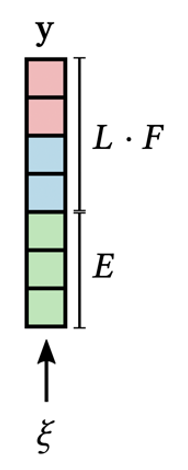 Lukas Schneidt | Instant Neural Graphics Primitives with a Multiresolution Hash Encoding
39
Discussion and Future Work
Microstructure due to hash collisions
			
	           Hash encoding			         NGLOD
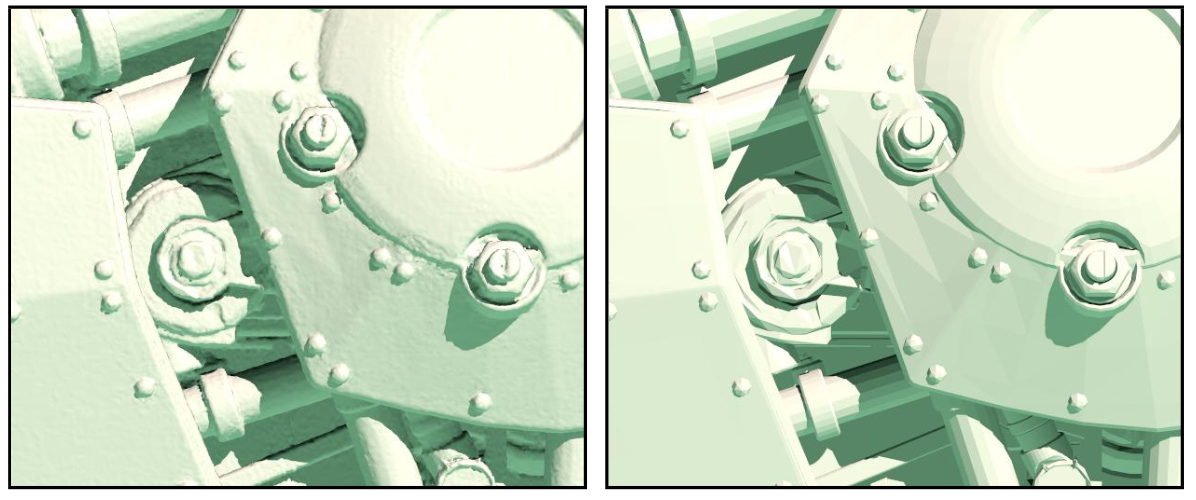 Lukas Schneidt | Instant Neural Graphics Primitives with a Multiresolution Hash Encoding
40
Summary
Automatically focuses on relevant detail

Independent of task

Overhead allows online training and inference

Speeding up NeRF by several orders of magnitude

Matches performance of concurrent non-neural 3D reconstruction techniques

Single-GPU training times are within reach for many graphics applications
Lukas Schneidt | Instant Neural Graphics Primitives with a Multiresolution Hash Encoding
41
Summary
Automatically focuses on relevant detail

Independent of task

Overhead allows online training and inference

Speeding up NeRF by several orders of magnitude

Matches performance of concurrent non-neural 3D reconstruction techniques

Single-GPU training times are within reach for many graphics applications
Lukas Schneidt | Instant Neural Graphics Primitives with a Multiresolution Hash Encoding
42
Summary
Automatically focuses on relevant detail

Independent of task

Overhead allows online training and inference

Speeding up NeRF by several orders of magnitude

Matches performance of concurrent non-neural 3D reconstruction techniques

Single-GPU training times are within reach for many graphics applications
Lukas Schneidt | Instant Neural Graphics Primitives with a Multiresolution Hash Encoding
43
Summary
Automatically focuses on relevant detail

Independent of task

Overhead allows online training and inference

Speeding up NeRF by several orders of magnitude

Matches performance of concurrent non-neural 3D reconstruction techniques

Single-GPU training times are within reach for many graphics applications
Lukas Schneidt | Instant Neural Graphics Primitives with a Multiresolution Hash Encoding
44
Summary
Automatically focuses on relevant detail

Independent of task

Overhead allows online training and inference

Speeding up NeRF by several orders of magnitude

Matches performance of concurrent non-neural 3D reconstruction techniques

Single-GPU training times are within reach for many graphics applications
Lukas Schneidt | Instant Neural Graphics Primitives with a Multiresolution Hash Encoding
45
Summary
Automatically focuses on relevant detail

Independent of task

Overhead allows online training and inference

Speeding up NeRF by several orders of magnitude

Matches performance of concurrent non-neural 3D reconstruction techniques

Single-GPU training times are within reach for many graphics applications
Lukas Schneidt | Instant Neural Graphics Primitives with a Multiresolution Hash Encoding
46
Q&A
Any Questions?
Lukas Schneidt | Instant Neural Graphics Primitives with a Multiresolution Hash Encoding
47
Thank you!
48
Introduction
Adaptivity
Coarse Resolution – 1:1 mapping
Fine Resolution - Hash Table
No structural Updates to data structure


Efficiency
Hash Tabel lookups are O(1)
Avoiding execution divergence and serial pointer-chasing
Resolutions may be queried in parallel


Independent from Task
Lukas Schneidt | Instant Neural Graphics Primitives with a Multiresolution Hash Encoding
49
Introduction
Adaptivity
Coarse Resolution – 1:1 mapping
Fine Resolution - Hash Table
No structural Updates to data structure


Efficiency
Hash Tabel lookups are O(1)
Avoiding execution divergence and serial pointer-chasing
Resolutions may be queried in parallel


Independent from Task
Lukas Schneidt | Instant Neural Graphics Primitives with a Multiresolution Hash Encoding
50
Introduction
Adaptivity
Coarse Resolution – 1:1 mapping
Fine Resolution - Hash Table
No structural Updates to data structure


Efficiency
Hash Tabel lookups are O(1)
Avoiding execution divergence and serial pointer-chasing
Resolutions may be queried in parallel


Independent from Task
Lukas Schneidt | Instant Neural Graphics Primitives with a Multiresolution Hash Encoding
51
Multiresolution Hash Encoding
Lukas Schneidt | Instant Neural Graphics Primitives with a Multiresolution Hash Encoding
52
Multiresolution Hash Encoding
Lukas Schneidt | Instant Neural Graphics Primitives with a Multiresolution Hash Encoding
53
ExperimentsNeural Radiance Caching
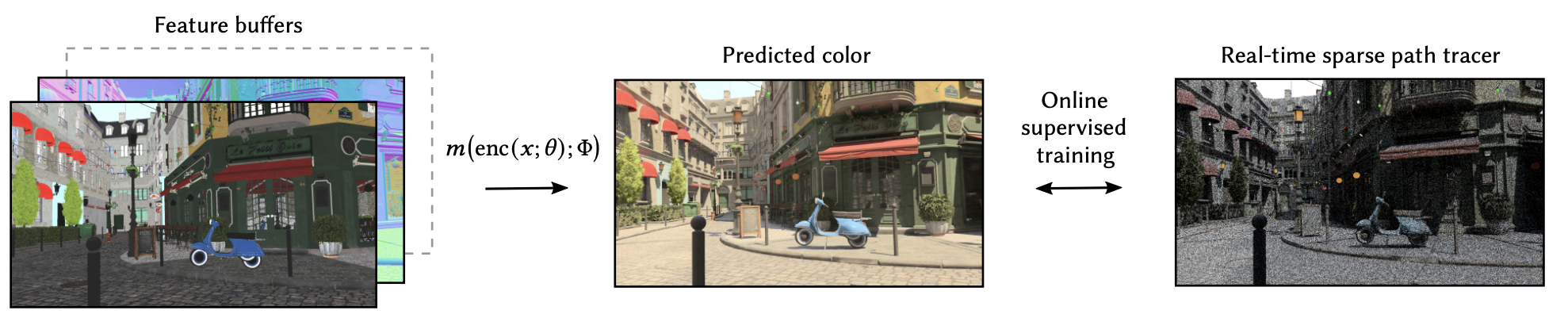 Lukas Schneidt | Instant Neural Graphics Primitives with a Multiresolution Hash Encoding
54
[Speaker Notes: In neural radiance caching [Müller et al. 2021], the task of the MLP is to predict photorealistic pixel colors from feature buffers; see Figure 8. 

Summary of the neural radiance caching application [Müller et al. 2021]. The MLP 𝑚 enc(𝑥; 𝜃); Φ  is tasked with predicting photorealistic pixel colors from feature buffers independently for each pixel. The feature buffers contain, among other variables, the world-space position x, which we propose to encode with our method. Neural radiance caching is a challenging application, because it is supervised online during real-time rendering. The training data are a sparse set of light paths that are continually spawned from the camera view. As such, the neural network and encoding do not learn a general mapping from features to color, but rather they continually overfit to the current shape and lighting. To support animated content, training has a budget of one millisecond per fram]
ExperimentsNeural Radiance and Density Fields (NeRF)
Model Architecture:
Density MLP: hash encoded position mapped to 16 output values
Color MLP: adds view-dependent color variation


Accelerated ray marching:
Maintain occupancy grid that coarsely marks empty vs. non-empty space
Additionally cascade it and distribute samples exponentially
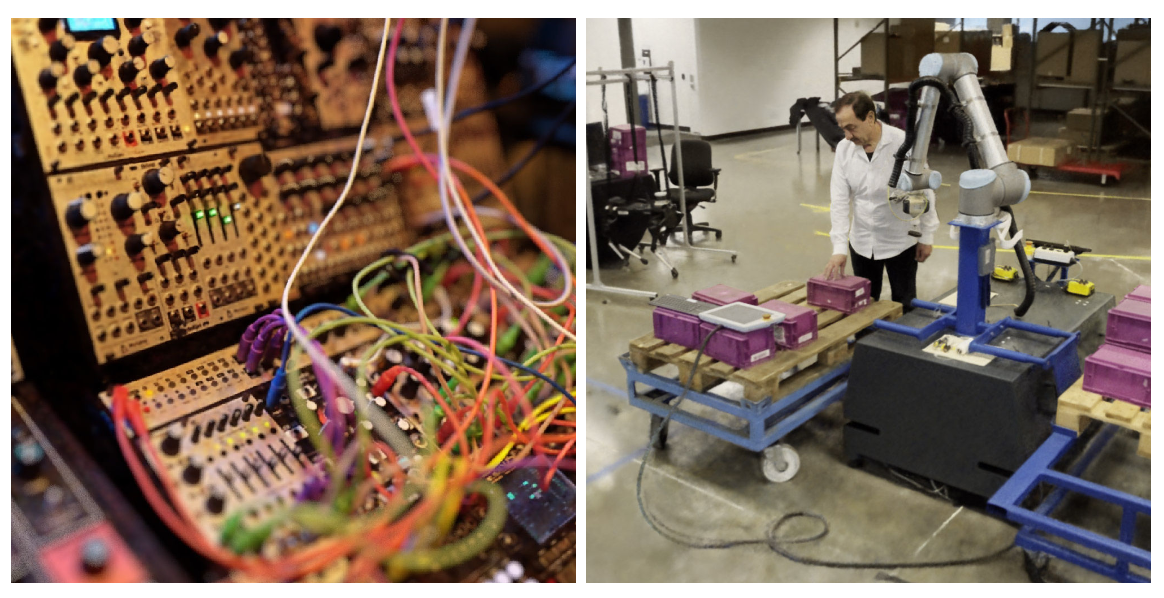 Lukas Schneidt | Instant Neural Graphics Primitives with a Multiresolution Hash Encoding
55
ExperimentsNeural Radiance and Density Fields (NeRF)
Comparison with direct voxel lookups
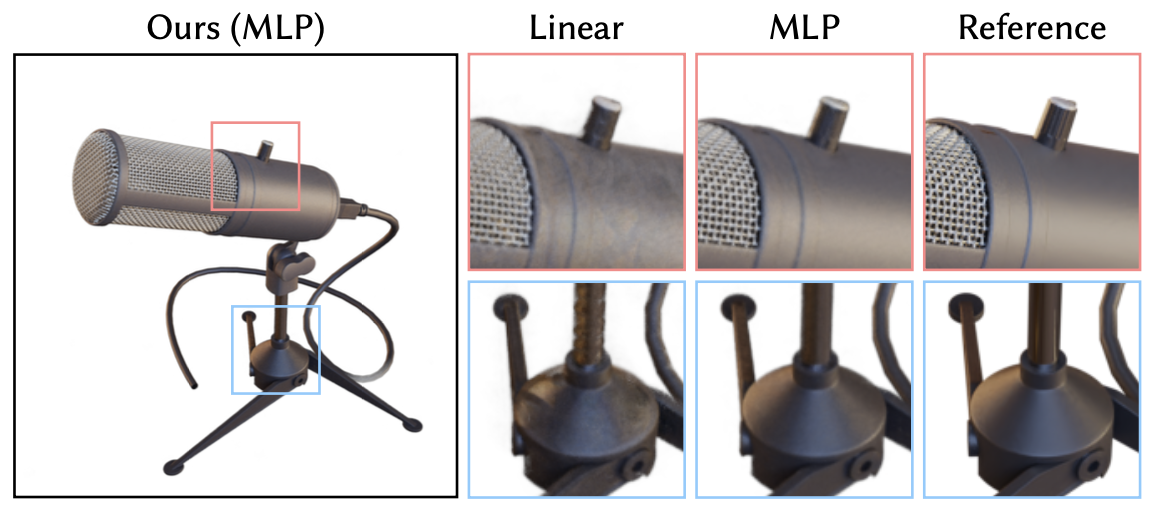 Lukas Schneidt | Instant Neural Graphics Primitives with a Multiresolution Hash Encoding
56
NeRF Model Architecture
Lukas Schneidt | Instant Neural Graphics Primitives with a Multiresolution Hash Encoding
57
Discussion and Future Work
Lukas Schneidt | Instant Neural Graphics Primitives with a Multiresolution Hash Encoding
58
Discussion and Future Work
Microstructure due to hash collisions
			
			60 seconds	reference







Other applications
Heterogenous volumetric density fields
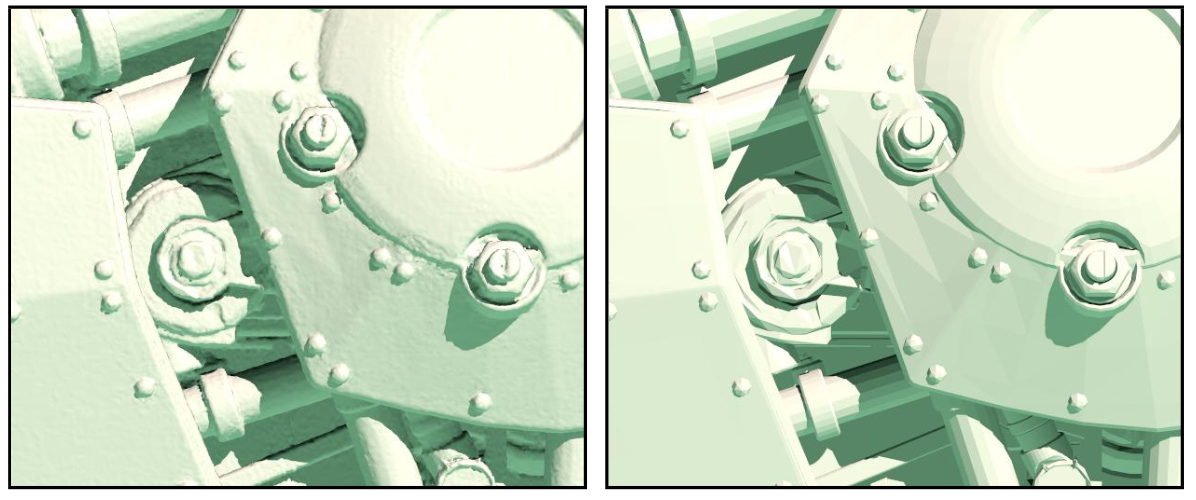 Lukas Schneidt | Instant Neural Graphics Primitives with a Multiresolution Hash Encoding
59
Implementation
Performance Considerations
Hash tables evaluated level by level to optimally use GPU‘s caches
Performance on tested hardware constant for T<= 219



Architecture
MLP with two hidden layers with a width of 64 neurons, ReLU activation and linear output layer
Nmax is set to:
2048 x scene size for NeRF and SDF
Half of gigapixel image width
219 for radiance caching
Lukas Schneidt | Instant Neural Graphics Primitives with a Multiresolution Hash Encoding
60
[Speaker Notes: This is explained by the 6 MB L2 cache of our NVIDIA RTX 3090 GPU, which becomes too small for individual levels when 2 · 𝑇 · 𝐹 > 6 · 2 20, with 2 being the size of a half-precision entry.]
Implementation
Lukas Schneidt | Instant Neural Graphics Primitives with a Multiresolution Hash Encoding
61
[Speaker Notes: uniform distribution U (−10−4 , 10−4 ) to provide a small amount of randomness while encouraging initial predictions close to zero. We also tried a variety of different distributions, including zero-initialization, which all resulted in a very slightly worse initial convergence speed.

Adam significantly accelerates convergence of hash table entries when their gradients are sparse and weak.

Lastly, we skip Adam steps for hash table entries whose gradient is exactly 0. This saves ∼10% performance when gradients are sparse, which is a common occurrence with 𝑇 ≫ BatchSize. Even though this heuristic violates some of the assumptions behind Adam, we observe no degradation in convergence.]
Implementation
Non-spatial input dimensions
Auxiliary dimensions such as view direction and material parameters (light field)
One-blob encoding [Müller et al. 2019] is used in radiance caching
Spherical Harminocs basis in NeRF
Lukas Schneidt | Instant Neural Graphics Primitives with a Multiresolution Hash Encoding
62